Бізнес-план ресторану «Leo»
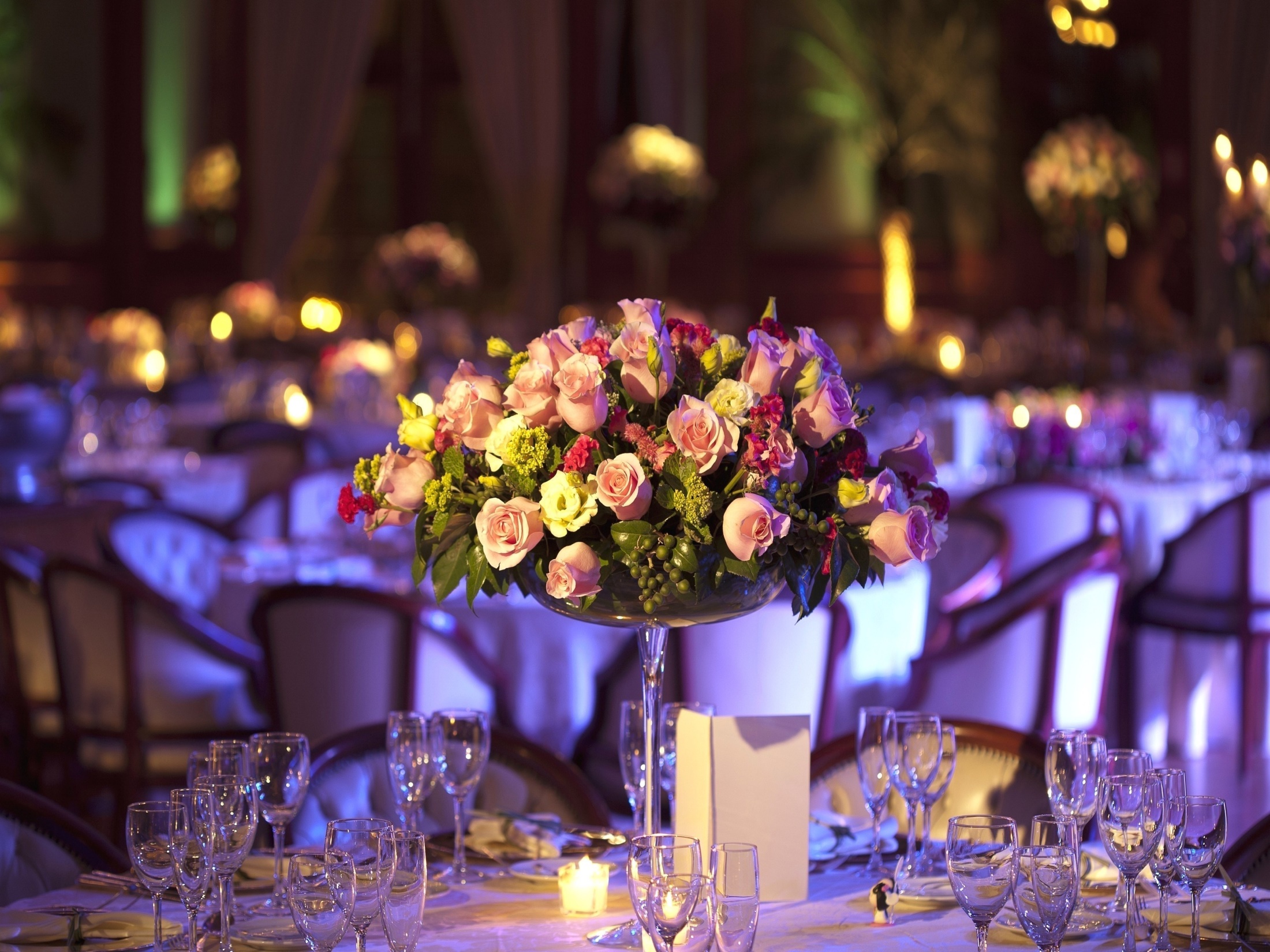 Описова частина бізнес-плану ресторану
Призначення бізнесу: Відкриття ресторану на 75 місць.
Мета проекту: Надання якісних послуг громадського харчування для відвідувачів із середнім рівнем доходів.
Початковий капітал
Кредит в розмірі 750 000 на 48 місяців.
Спадщина в розмірі 500 000 грн.
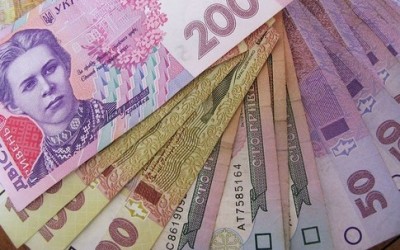 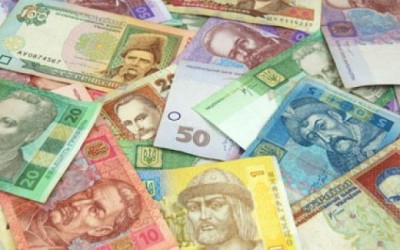 Попит: Щорічно будується велика кількість офісних площ, працівники яких мають потребу в повноцінних бізнес-ланчах, та й ділові переговори зручно проводити за філіжанкою ароматної кави. По вечорах заклад може обслуговувати окремих відвідувачів і проводити банкети.
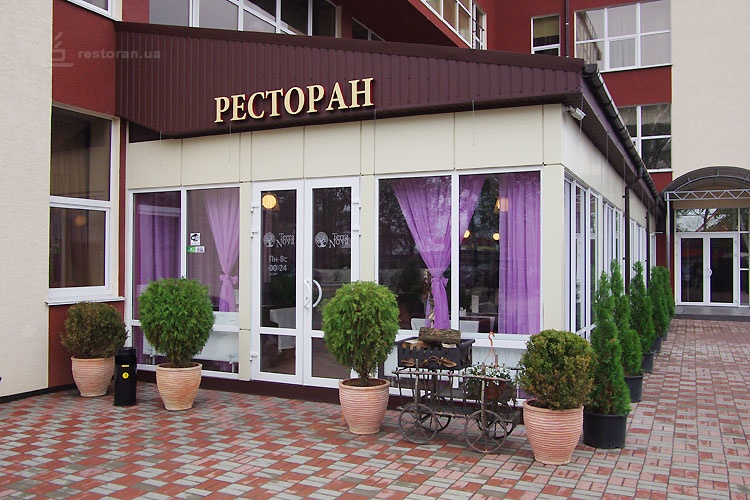 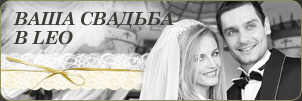 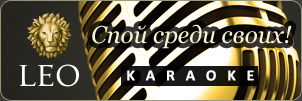 Маркетинг і збут: Реклама в ЗМІ, рекламні акції для співробітників компаній, розташованих у найближчих офісних будинках.Висновок договорів з керівниками різних організацій на корпоративне обслуговування їхніх співробітників.
Приміщення під ресторан.
Для створення нового ресторану можна купити приміщення, а можна відкрити ресторан й на орендованих площах.
 Перший варіант має наступні плюси: вкладення засобів у нерухомість - гарна форма інвестицій, і дане приміщення може стати заставою, якщо вам буде потрібно одержати кредит на розвиток свого бізнесу.
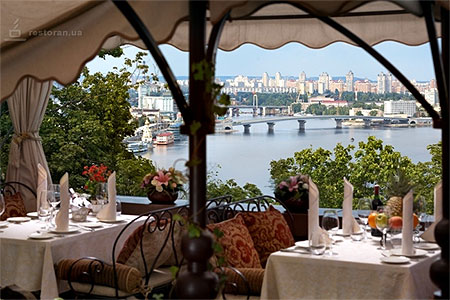 Виробнича частина бізнес-плану кафе
Площа приміщення на 75 посадкових місць повинна становити від 350 кв.м.
Приміщення буде розташовано в тій частині міста, де перебуває велика кількість гос. установ й офісів, банки, навчальні заклади й об'єкти культурного призначення.
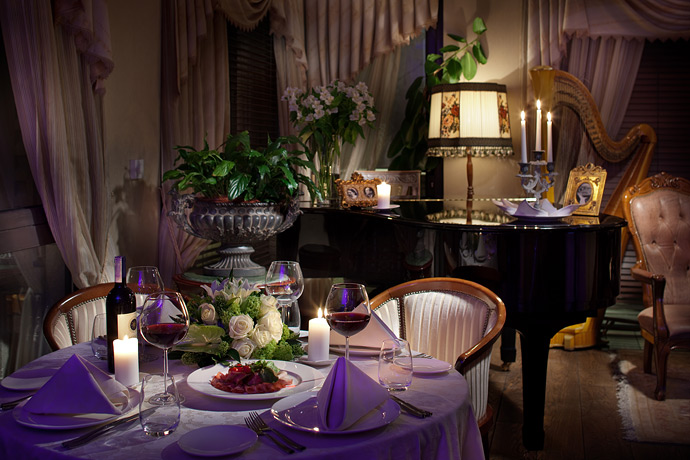 Персонал
Устаткування.
Кухня: холодильна камера (2), плита (2), духовка, обробні столи (2), мийки (2) – 100 00 грн.
Зала: барная стійка, столи, стільці, вішалки, муз. центр, телевізор – 150 000 грн.
Оформлення інтер'єру – 100 000 грн.
Посуд – 25 000 грн.
Продукти. Вартість буде залежати від пропонованого меню.
Планований асортимент страв:
Надалі асортимент страв планується розширювати.

Середній чек ресторану за день становить 600 грн
Щомісячний дохід - від  1 000 000 грн.
Збитки
Конкуренти
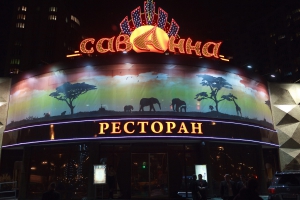 Ресторан «Саванна»
Ресторан «Mafia»
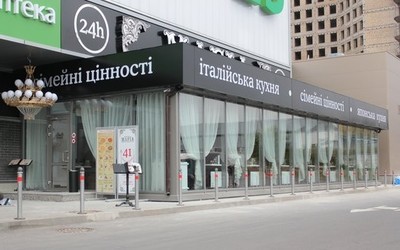 Дякую за увагу!!!!!!